Эффективные пути подготовки к итоговому сочинению(материалы для учащихся 11 классов)
С.А.Астанкова, учитель русского языка и литературы высшей категории МБОУ гимназии №1 города Армавира
Критерии оценивания итогового сочинения
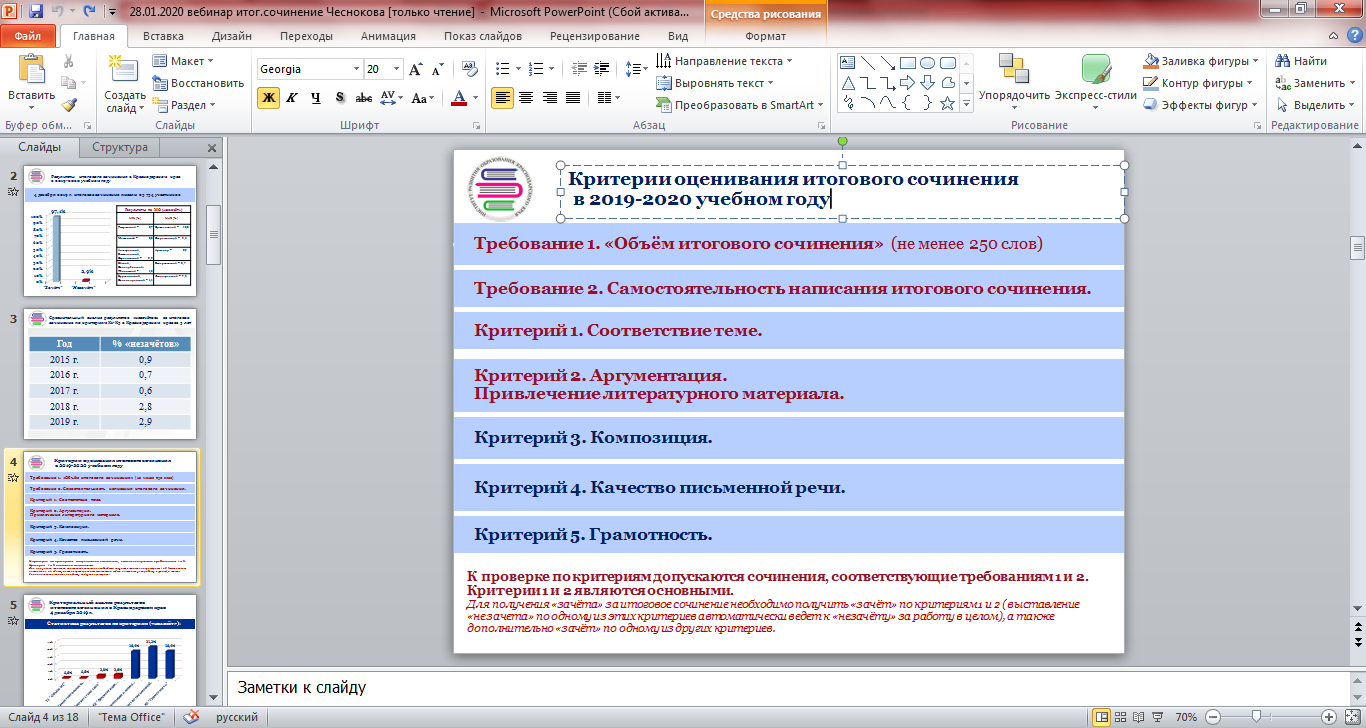 АЛГОРИТМ РАБОТЫ НАД СОЧИНЕНИЕМ
Выбрать тему сочинения. На этом этапе главное – иметь в виду, что СОЧИНЕНИЕ БЕЗ ЛИТЕРАТУРНОГО АРГУМЕНТА ОЦЕНИВАЕТСЯ НУЛЁМ БАЛЛОВ. Поэтому не стоит выбирать тему, в рамках которой Вы не сможете сформулировать литературный аргумент, подтверждающий Вашу позицию по проблеме.
 Если Вы можете привести аргументы в рамках нескольких тем, то выбирайте самую понятную и простую тему.
АЛГОРИТМ РАБОТЫ НАД СОЧИНЕНИЕМ
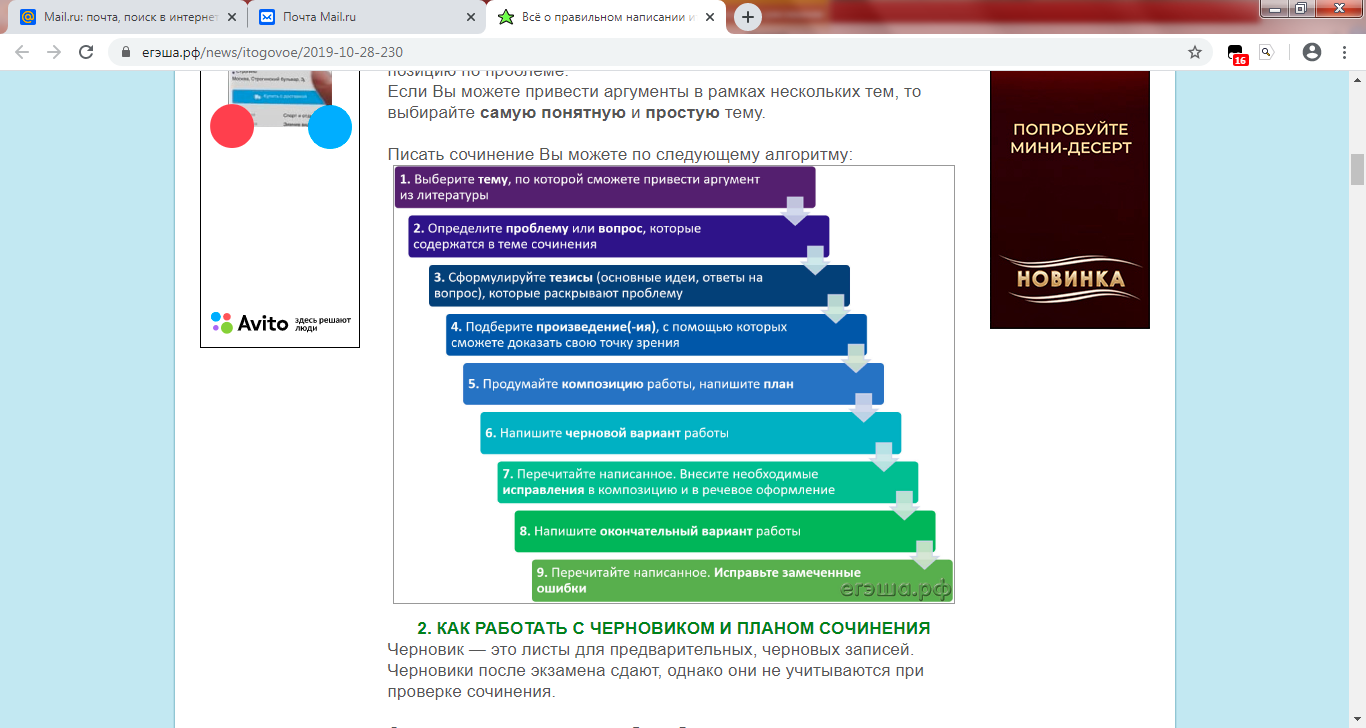 Композиция сочинения
Традиционно выделяют три части сочинения:1) введение, задача которого — ввести в тему, дать предварительные, общие сведения о той проблеме, которая стоит за предложенной темой;2) основная часть, в которой непосредственно раскрывается тема сочинения, приводятся рассуждения, анализируется текст художественного произведения;3) заключение, в котором подводится итог, обобщается написанное.
Отсутствие в сочинении одного из этих элементов композиции рассматривается как ошибка и учитывается при выставлении баллов.
Композиция сочинения
Общая структура итогового сочинения:
Вступление (50-60 слов). Отразите идею будущего сочинения и основные тезисы.
II. Основная часть (включающая несколько подпунктов) — 150-200 слов.
Тeзис 1  
Дoкaзaтeльствa, пpимepы  
Микpoвывoд (oбoбщeниe нaписaннoгo)
Лoгичeский пepeхoд к нoвoй мысли
Тeзис 2
Дoкaзaтeльствa, пpимepы
Микpoвывoд
 III. Заключение (40-50 слов)
ВСТУПЛЕНИЕ
Вступление раскрывает основную мысль, вводит в круг рассматриваемых проблем.
Вступление состоит из 3 элементов:
объяснение ключевых слов темы или цитаты;
общие рассуждения о значимости предложенных для объяснения понятий в жизни человека;
ответ-тезис на главный вопрос темы.
Все эти элементы последовательно располагаются друг за другом.
ВСТУПЛЕНИЕ
Темы, предложенные для итогового сочинения, можно разделить на 3 типа:
тема-вопрос — задаём главный вопрос темы, на который будем отвечать в основной части. Будьте осторожны в формулировке вопроса: не уходите от темы. .Как помочь человеку обрести надежду?
тема-утверждение (в т.ч. цитата) — требуется обосновать уже имеющееся утверждение.   Согласны ли Вы с убеждением автора романа «Война и мир», что каждый человек должен пройти свой путь духовных исканий? 
тема — назывное предложение (ключевые слова). Нужно сформулировать свое суждение о каждом из них, дать ответы на поставленные вопросы.  Подвиг во имя любви: что это?
ОСНОВНАЯ ЧАСТЬ
Основная часть — это проверка того, насколько верно понята тема.  	Прежде всего необходимо обратить внимание на чёткое членение текста на абзацы.  Абзац должен быть посвящён изложению одной идеи. Он не должен начинаться с одной идеи и заканчиваться другой.  
	 Новый абзац — это новая мысль, так или иначе связанная с предыдущей, поэтому необходимо продумать грамотные логические переходы от одной мысли к другой. Вы можете использовать следующие слова и словосочетания для выражения связи между абзацами:● вначале, прежде всего, затем, во-первых, во-вторых, значит, итак и др. (последовательность развития мысли);● однако, между тем, в то время как, тем не менее (отношения противоречия, противопоставления);● следовательно, поэтому, благодаря этому, вследствие этого, кроме того, к тому же (причинно-следственные отношения);● обратимся к..., вспомним также, остановимся на..., перейдём к...,необходимо остановиться на..., необходимо рассмотреть... (переход от одной мысли к другой);● итак, таким образом, значит, в заключение хочу отметить, всё сказанное позволяет сделать вывод, подводя итог, следует сказать... (итог, вывод).
ОСНОВНАЯ ЧАСТЬ
Помни!
По oбъeму oснoвнaя чaсть дoлжнa быть бoльшe, чeм вступлeниe и зaключeниe, вмeстe взятыe.
Тeзис, пoдкpeплeнный apгумeнтoм, мoжeт быть всeгo oдин.
Оптимaльнoe кoличeствo  аргументов – 2.
Кaждoму тeзису – свoй apгумeнт!
Связка - это переход от одной мысли к другой. Нужно плавно переходить от тезиса к аргументации.
Использование литературных аргументов
При аргументации Вашего мнения следует избегать изложения сведений, не имеющих прямого отношения к теме. 
	Нельзя также пересказывать текст литературного произведения.
	Пример из литературы  - это анализ определенных эпизодов, характеристика героев произведения.
Использование литературных аргументов
Аргумент состоит из 3 элементов:
Обращение к литературному произведению - называем автора и произведение, его жанр (если знаем; если не знаем, то так и пишем — произведение», чтобы избежать фактических ошибок).
Его интерпретацию - здесь мы обращаемся к сюжету произведения или конкретному эпизоду, характеризуем героя(-ев). Желательно несколько раз упомянуть автора, используя речевые клише типа «автор повествует», «автор описывает», «писатель рассуждает», «поэт показывает», «автор считает» и т. п. Почему нельзя просто написать: «герой пошёл туда-то, сделал то-то» ? А потому что это будет уже не анализ, а простой пересказ.
Микровывод (он завершает только одну из микротем, а не всё сочинение в целом; нужен для логичности и связности текста): в этой части мы, как правило, формулируем основную мысль всего упомянутого произведения или авторскую позицию по конкретной проблеме. Используем клише типа «писатель приходит к выводу... »
ЗАКЛЮЧЕНИЕ
Заключение должно подводить итог всей Вашей работе, логично завершать Ваши размышления над темой сочинения. Заключение, как и введение, должно быть органично связано с основным текстом.Обратите внимание на то, что вывод — это не простое повторение аргументов, как это часто бывает в работах учеников. Это обязательно новая информация, имеющая обобщающий характер.
ЗАКЛЮЧЕНИЕ
4 способа закончить сочинение:
Вывод. Принято завершать сочинение выводом из всего вышесказанного, но нельзя повторять те микровыводы, которые уже делались в сочинении после аргументов.
Заключение-призыв. Не используй пафосные лозунги «Берегите нашу Землю!» . Лучше не использовать глаголы 2 -го лица: «берегите», «уважайте», «помните» . Ограничьтесь формами «нужно», «важно», «давайте» и т. д. .
Заключение — выражение надежды, позволяет избежать дублирования мысли, этических и логических ошибок. Выражать надежду нужно на что-нибудь позитивное.
Цитата, подходящая по смыслу и высказана уместно. Рекомендуем заранее подготовить цитаты по всем тематическим направлениям, чтобы соответствовало главной мысли сочинения.
КАК ПРОВЕРИТЬ СВОЁ СОЧИНЕНИЕ?
Читаем только вступительную и заключительную части. Убеждаемся, что они соответствуют, во-первых, заданной теме, а во-вторых, друг другу, в них говорится об одном и том же.  
Читаем вопросы вступительной части и тезисы. Убеждаемся, что тезисы являются ответами на заданные вопросы.  
Читаем пары «тезис+аргумент». Убеждаемся, что пример именно о том, о чем говорится в тезисе, а не о чем-либо другом.  
Читаем концовку каждого абзаца и начало следующего. Убеждаемся, что переход от одной микротемы к другой плавный.
КАК ПРОВЕРИТЬ СВОЁ СОЧИНЕНИЕ?
Проверка речевого оформления, т.е. обнаружению речевых, грамматических, пунктуационных, орфографических ошибок. Здесь тоже будет несколько этапов.
Читаем текст, стараясь исключить повторы слов, тавтологию.
Читаем текст по отдельным предложениям. Находим грамматические основы, задаем вопросы ко ВСЕМ второстепенным членам.  Определяем, простое предложение или сложное, чем осложнено. При необходимости расставляем знаки препинания. В случае сомнений в необходимости того или иного знака перестраиваем конструкцию.  
Читаем каждое слово по слогам,  проверяем орфограммы   В случае сомнений в правильности написания слова его можно и нужно заменить на более  простое.
Подсчитываем количество слов. Учитываются все слова, в том числе предлоги, союзы и частицы.    Помним, что в работе должно быть 250 слов!